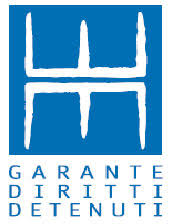 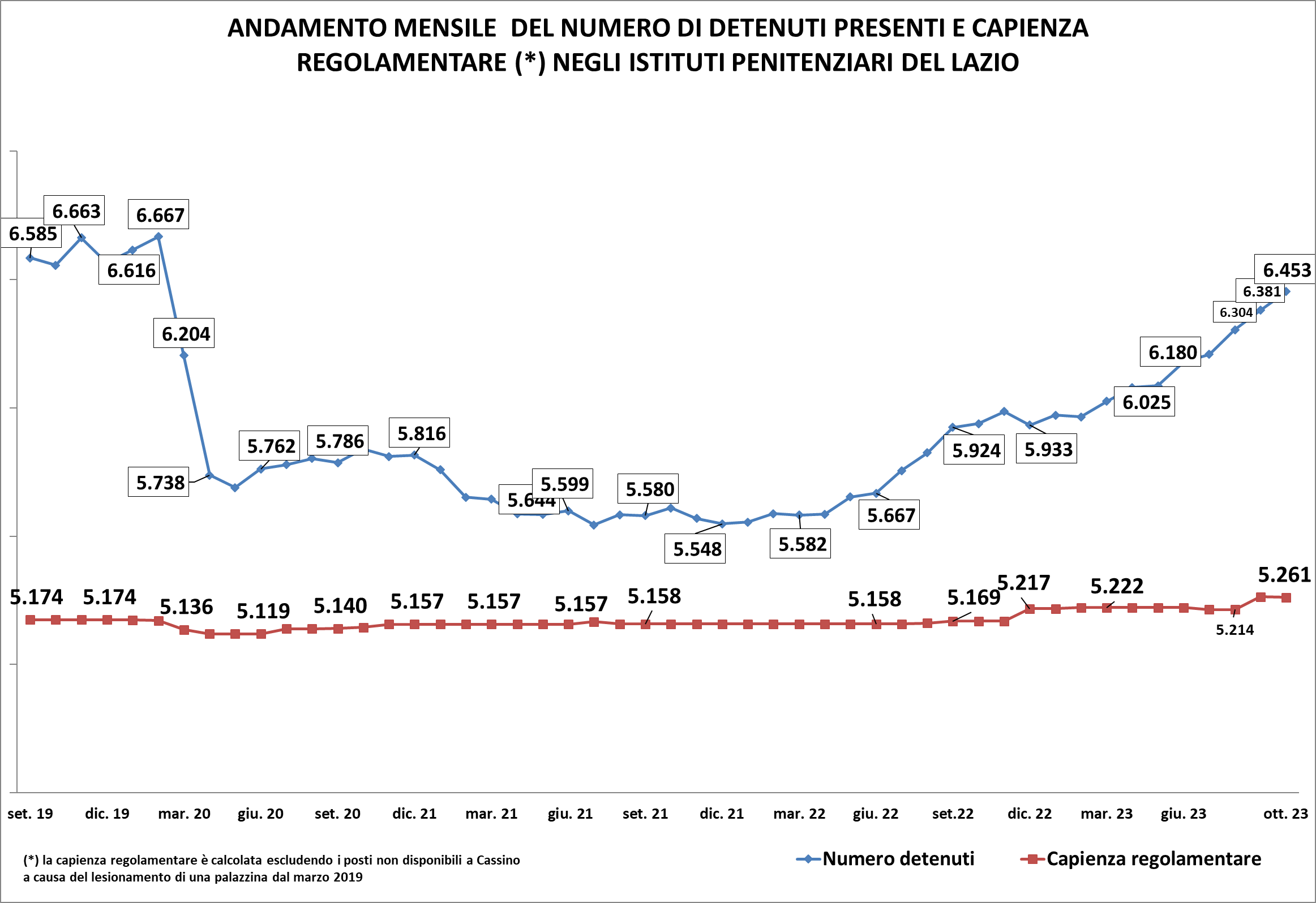 Fonte: elaborazioni di dati Dipartimento Amministrazione Penitenziaria (DAP)
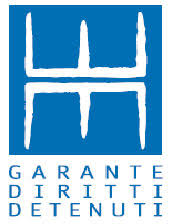 Numero di persone detenute negli Istituti penitenziari in Italia 
Gen.2021- Ott.2023
Fonte: elaborazioni di dati DAP
Dettaglio dei detenuti presenti negli istituti penitenziari del Lazio al 31/10/2023
(*) i posti effettivamente disponibili degli istituti del Lazio sono calcolati in base all’ultimo aggiornamento disponibile delle schede di trasparenza degli istituti consultabili sul sito del Ministero della Giustizia
Fonte: elaborazioni di dati DAP
Tasso di affollamento negli istituti penitenziari del Lazio e in Italia calcolato sul totale dei posti effettivamente disponibili al 31 ottobre 2023
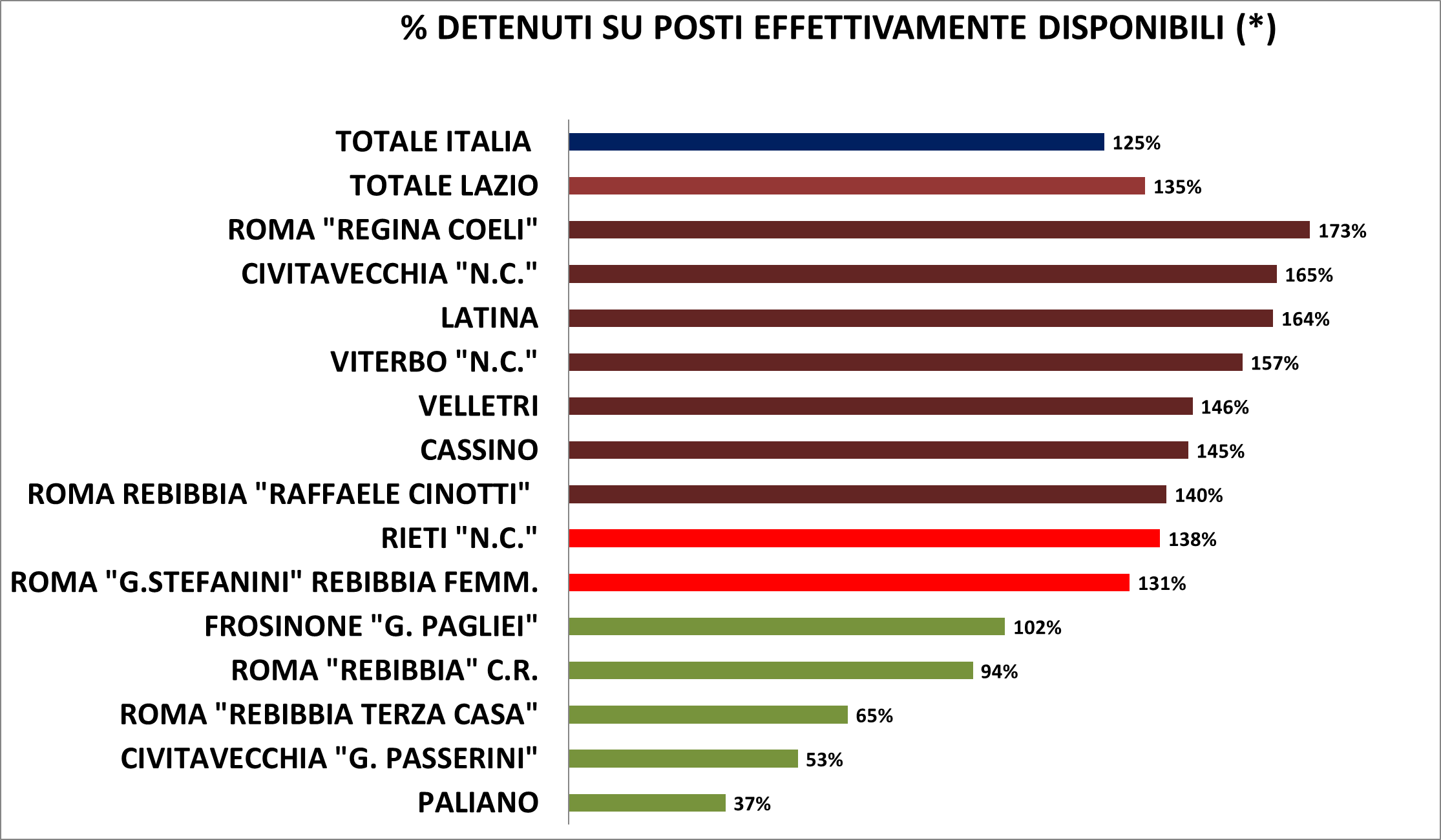 (*) i posti effettivamente disponibili degli istituti del Lazio sono calcolati in base all’ultimo aggiornamento disponibile delle schede di trasparenza degli istituti consultabili sul sito del Ministero della Giustizia
Fonte: elaborazioni di dati DAP
Tasso affollamento calcolato sul numero effettivo di posti disponibili(*) e numero di detenuti per regionenegli Istituti penitenziari d’Italia al 31 ottobre 2023
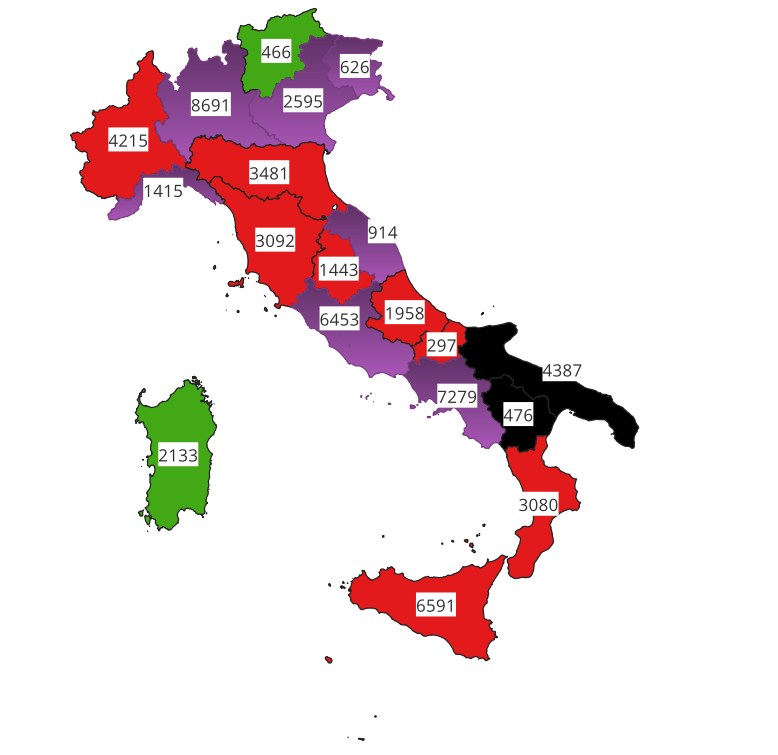 Tasso affollamento per Regione
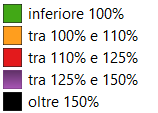 (*) i posti effettivamente disponibili degli istituti del Lazio sono calcolati in base all’ultimo aggiornamento disponibile delle schede di trasparenza degli istituti consultabili sul sito del Ministero della Giustizia
Fonte: elaborazioni di dati DAP
Primi venti istituti penitenziari in Italia per tasso di affollamento su posti effettivamente disponibili
Fonte: elaborazioni di dati DAP
Detenuti per Posizione Giuridica  In Italia e nel Lazio al 31 ottobre 2023
Fonte: elaborazioni di dati DAP
Percentuali di detenuti in attesa di primo giudizio in Italia e nel Lazio: dicembre 2017- ottobre 2023
Fonte: elaborazioni di dati DAP
Detenuti per Nazionalità In Italia e nel Lazio al 31 ottobre 2023
Fonte: elaborazioni di dati DAP
Detenuti per Genere in Italia e nel Lazio al 31 ottobre 2023
Fonte: elaborazioni di dati DAP
Detenute madri con figli al seguito presenti negli Istituti penitenziari in Italia al 31 ottobre 2023
Fonte: elaborazioni di dati DAP